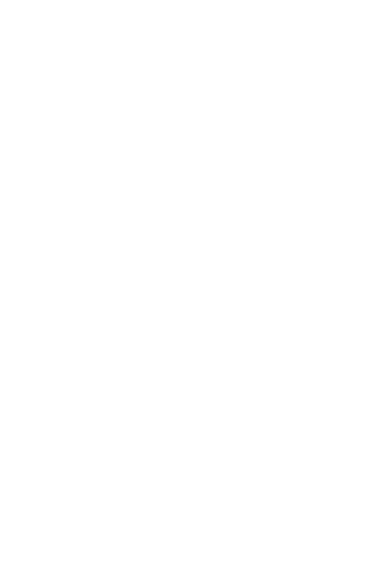 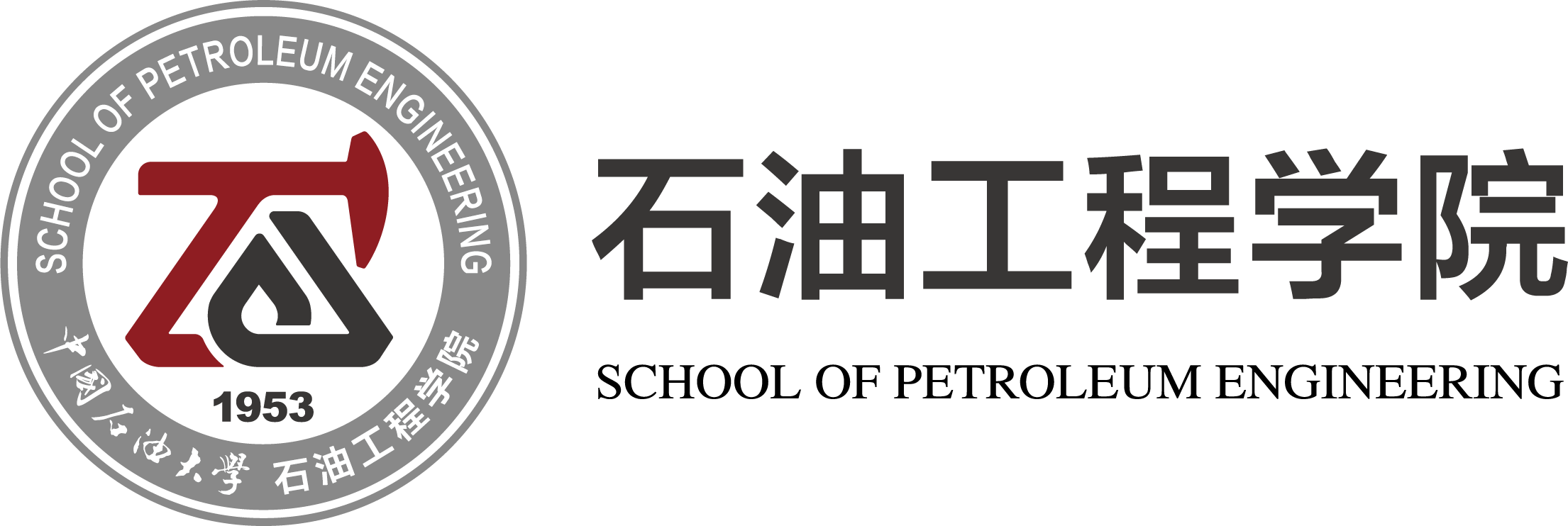 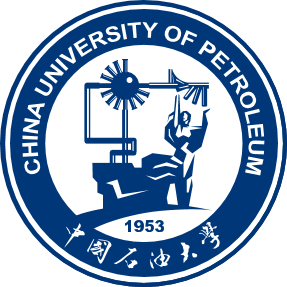 石油工程学院宿舍卫生
检查结果
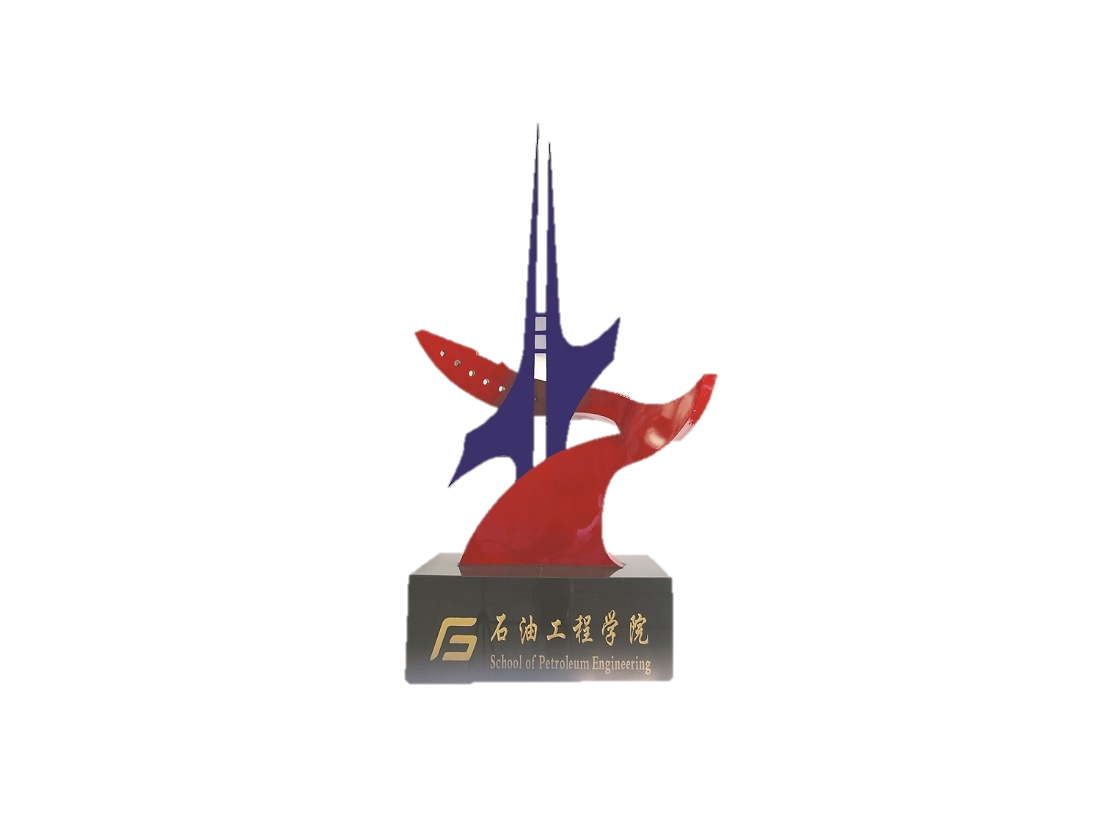 2023.12.05
23级存在问题宿舍
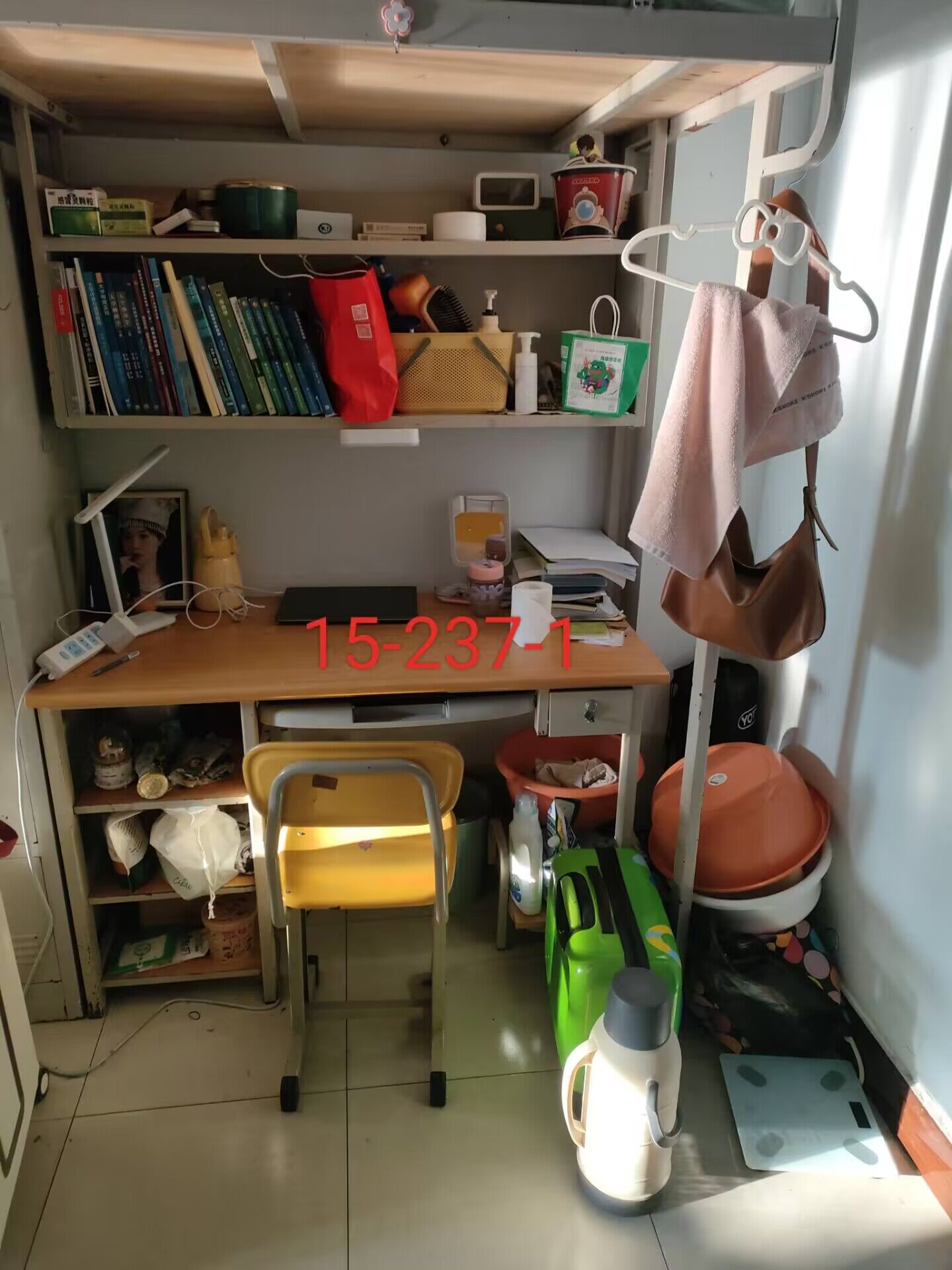 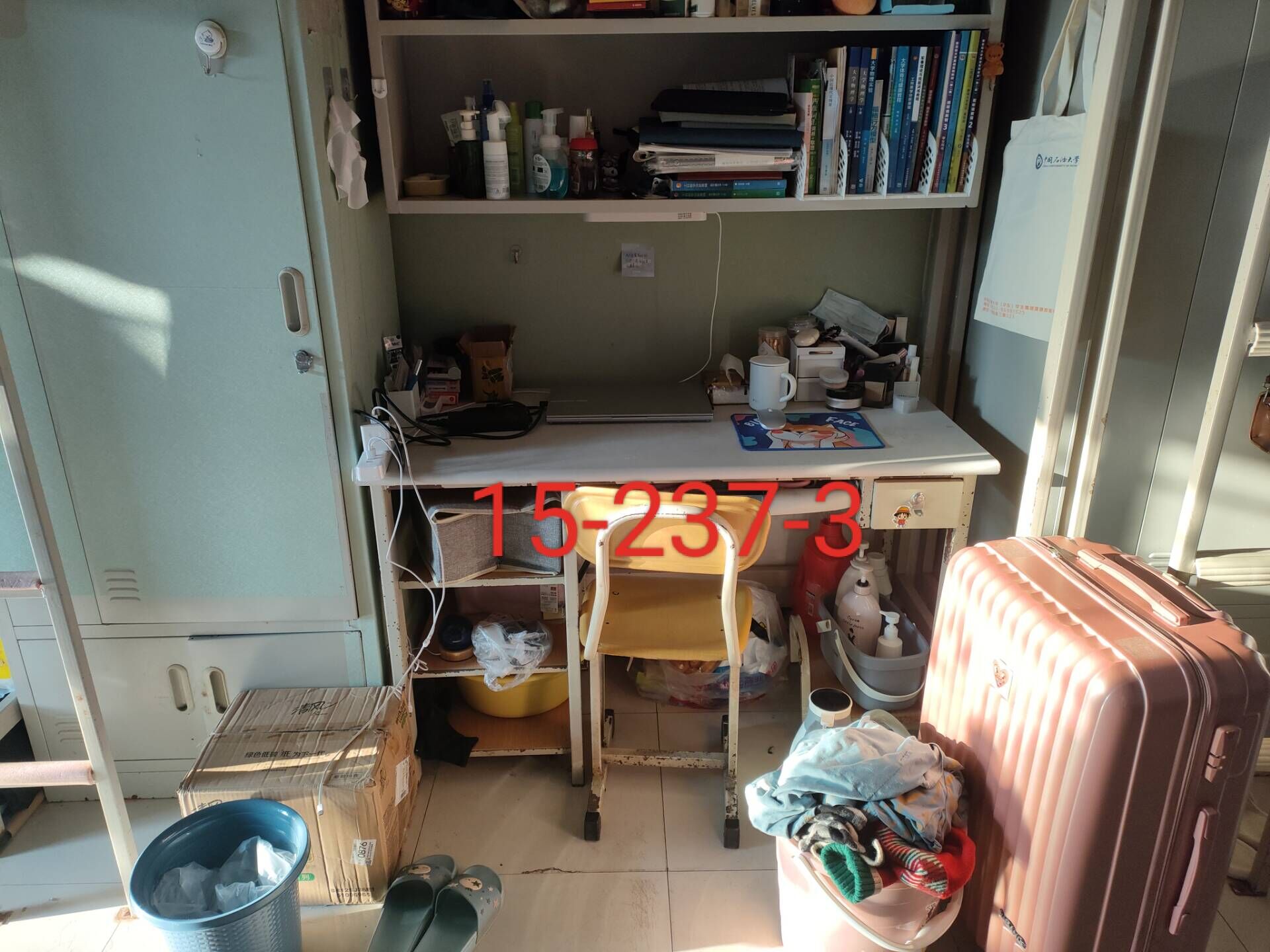 23级存在问题宿舍
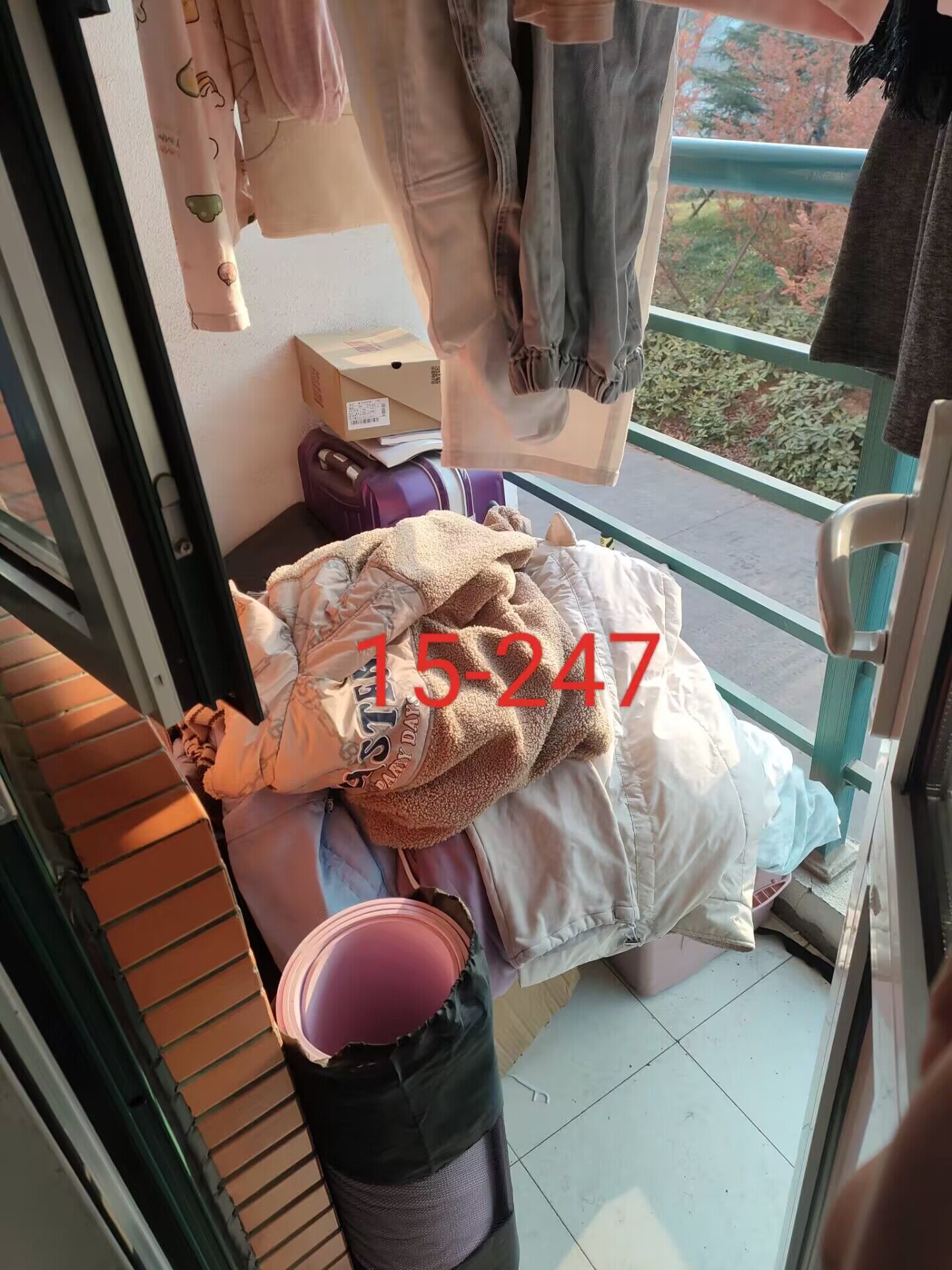 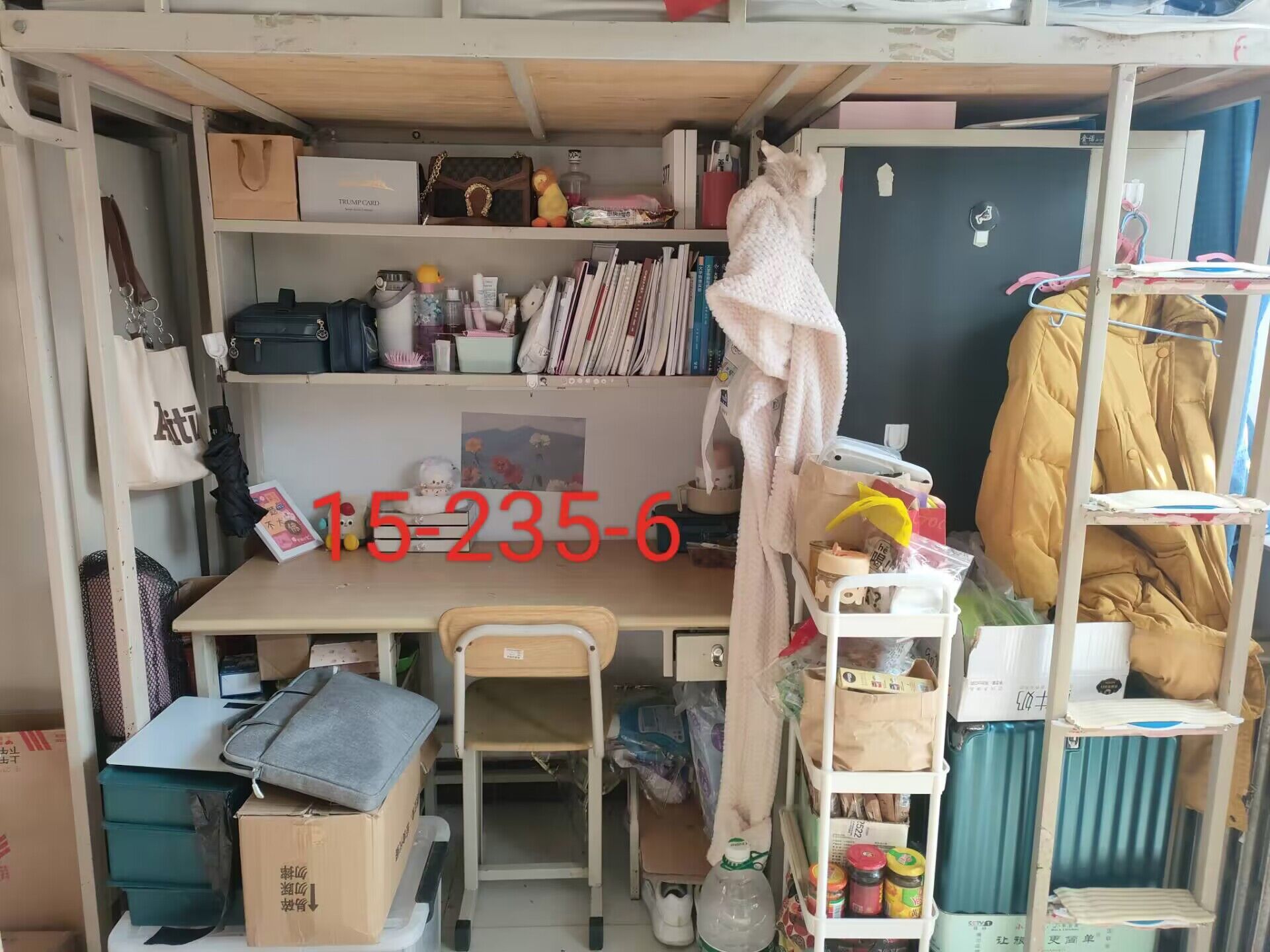 23级存在问题宿舍
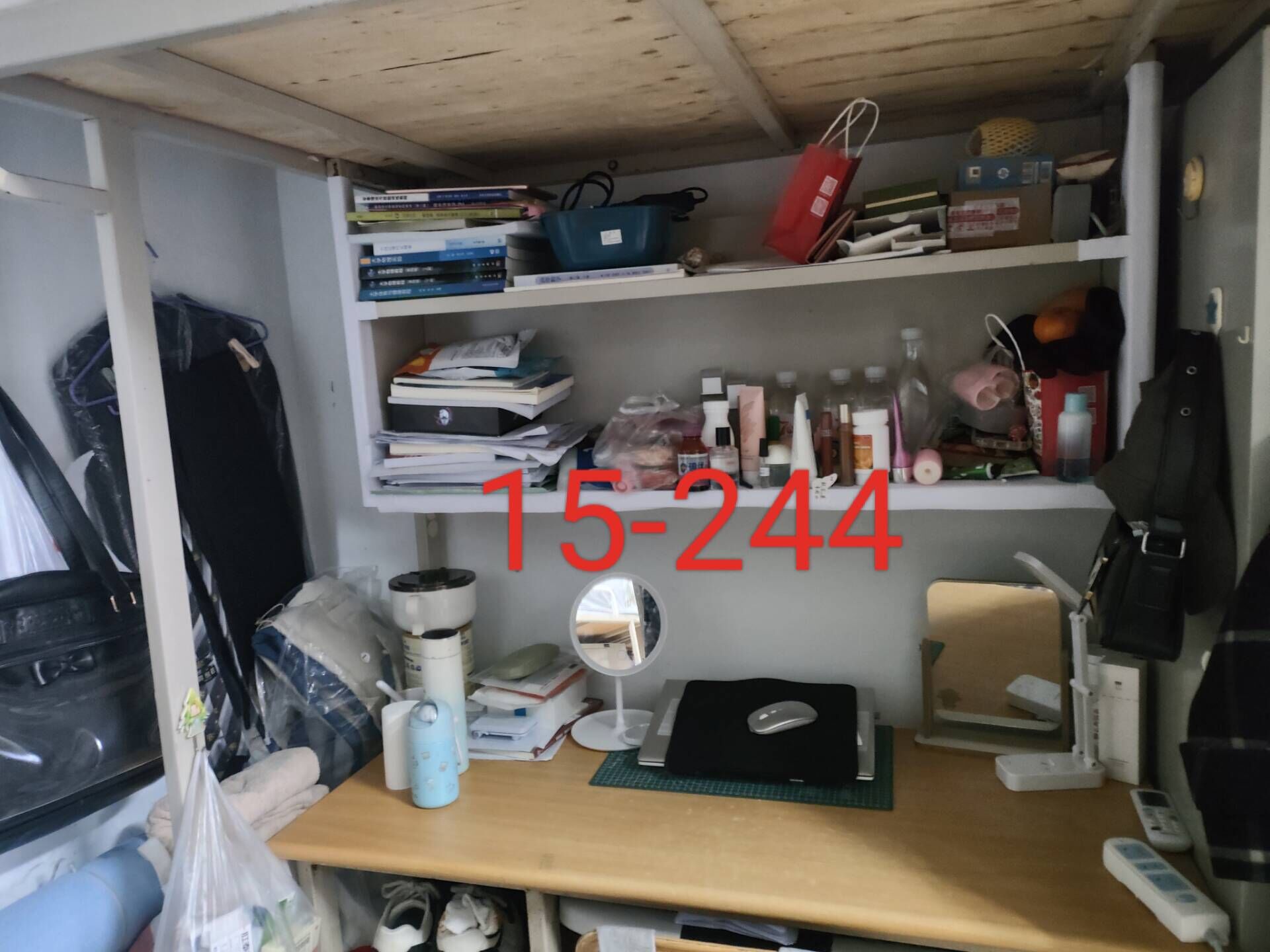 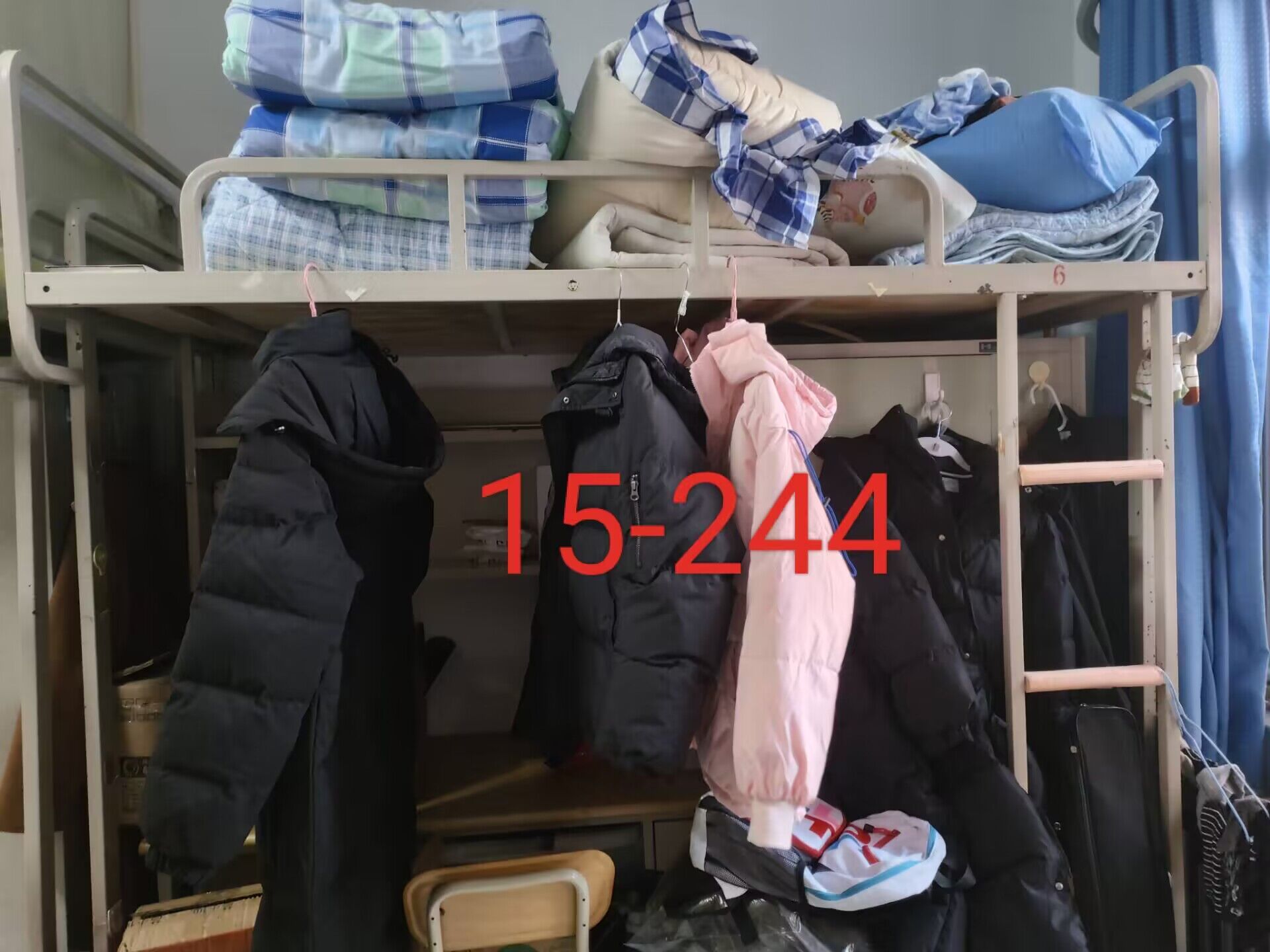 23级存在问题宿舍
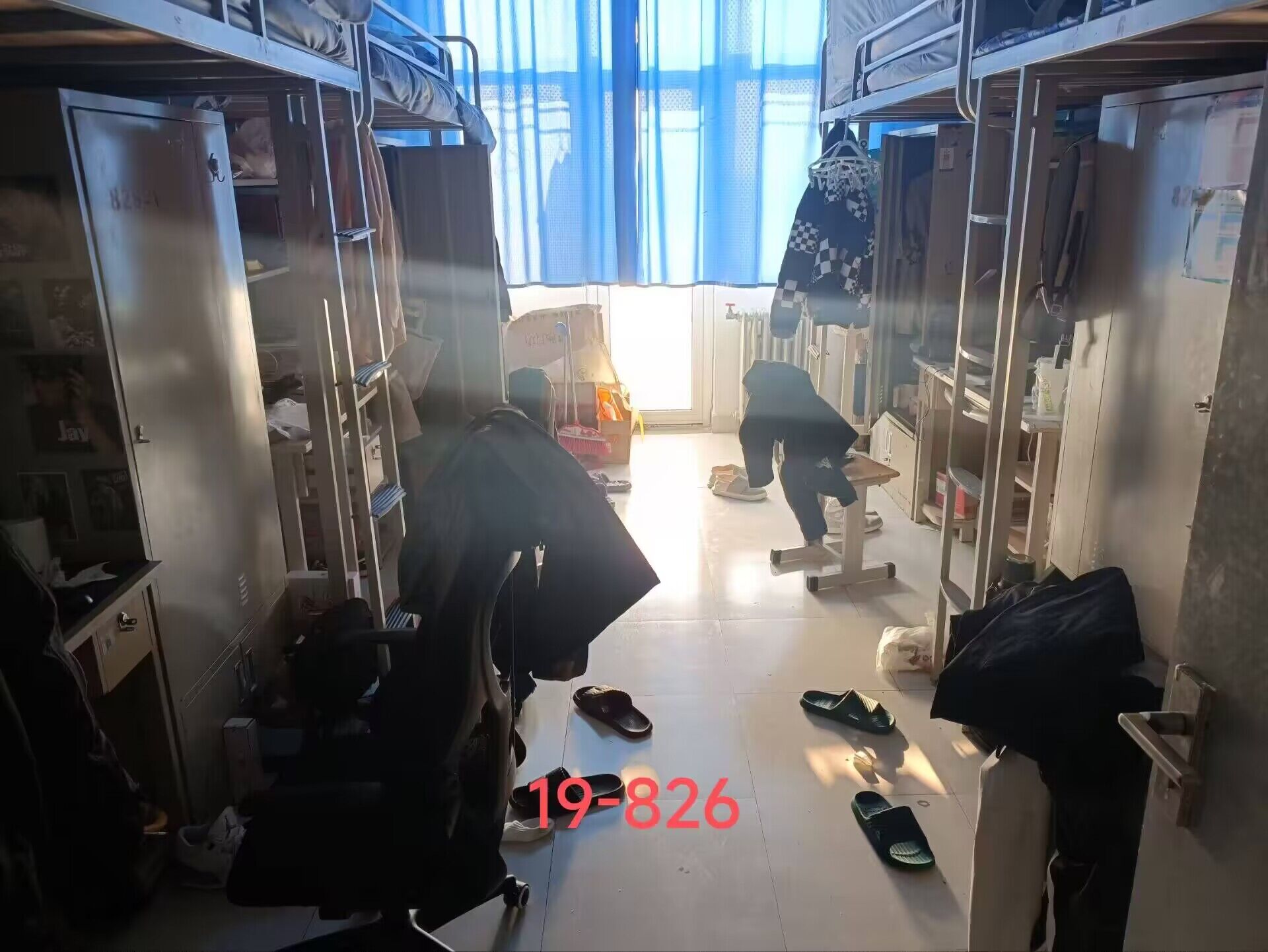 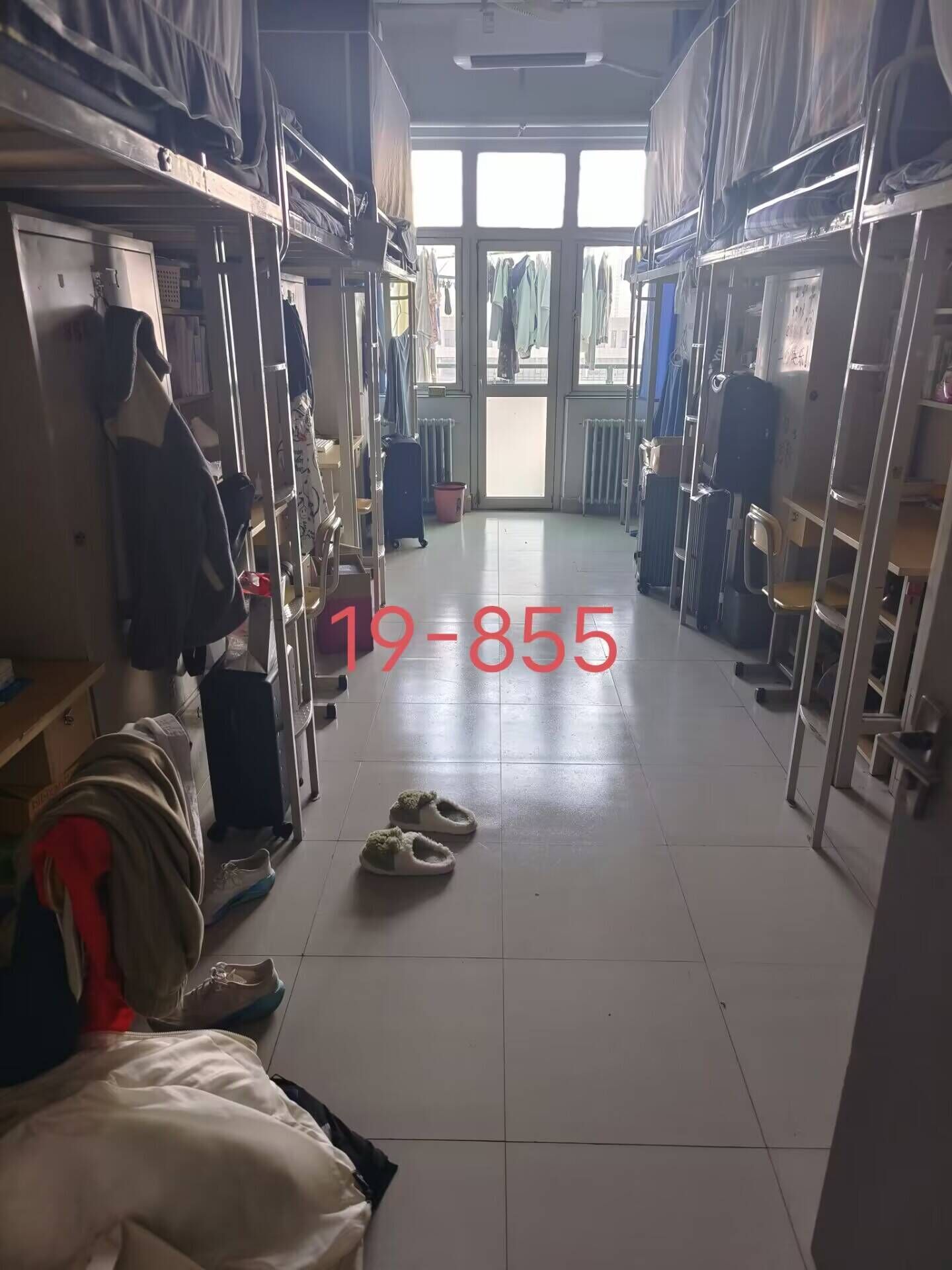 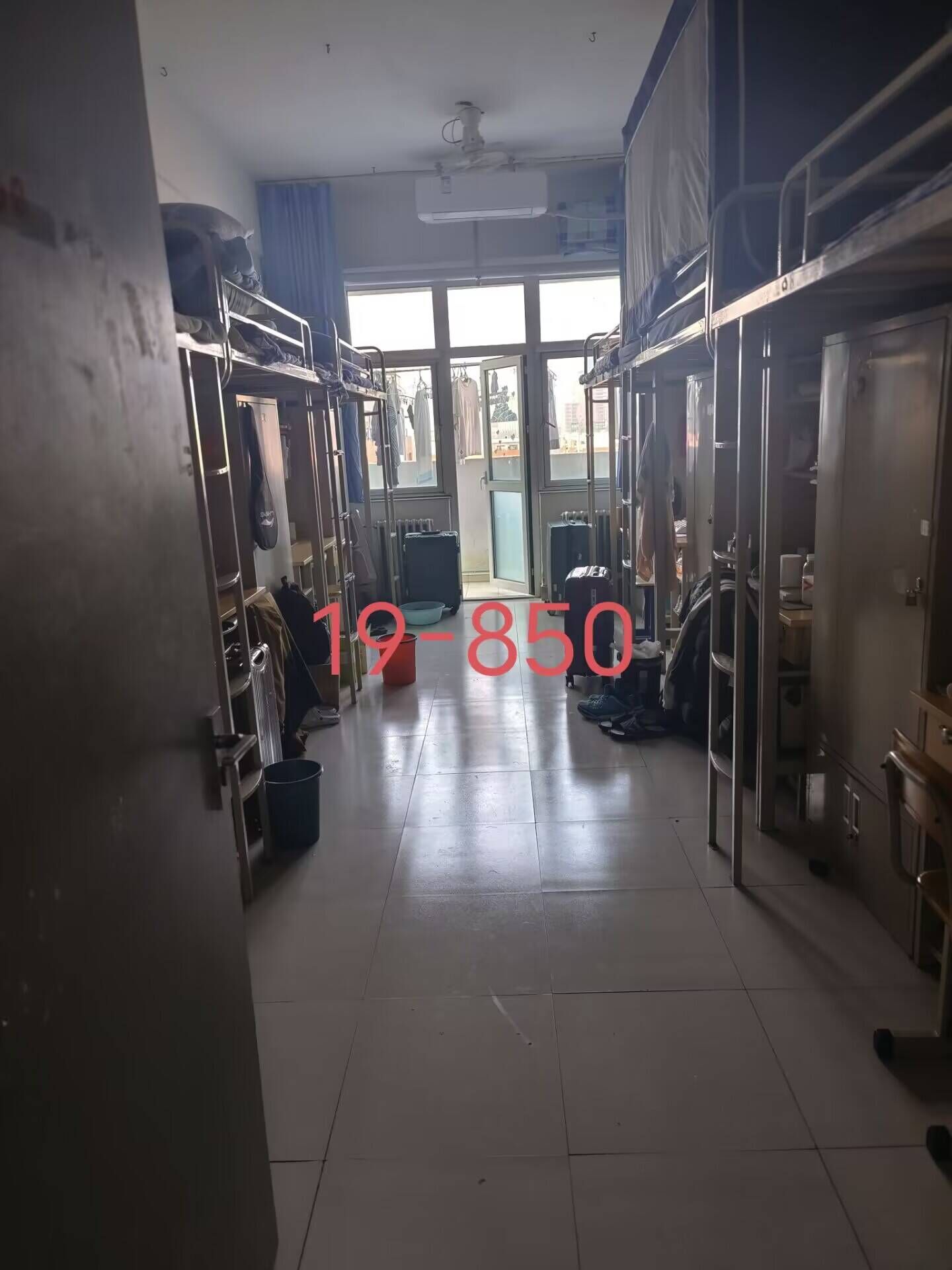 22级存在问题宿舍
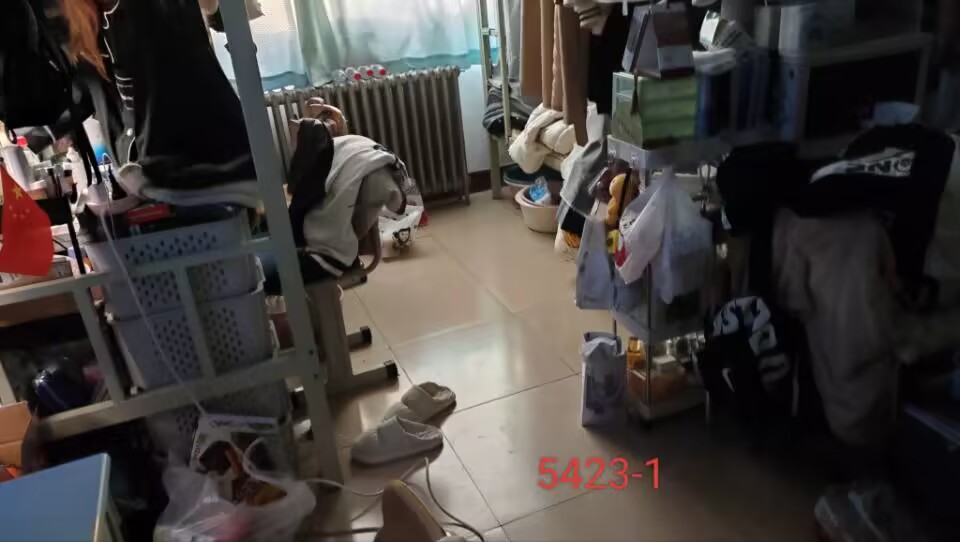 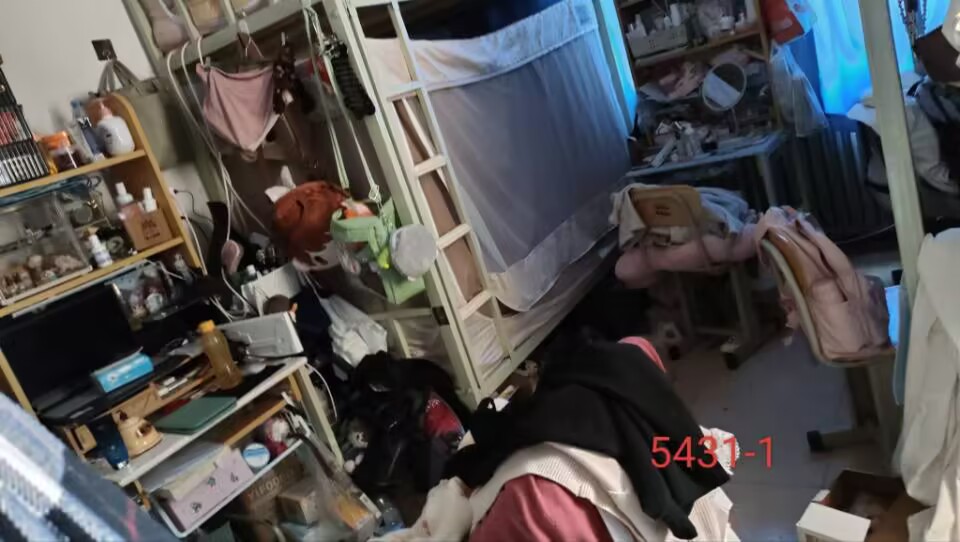 22级存在问题宿舍
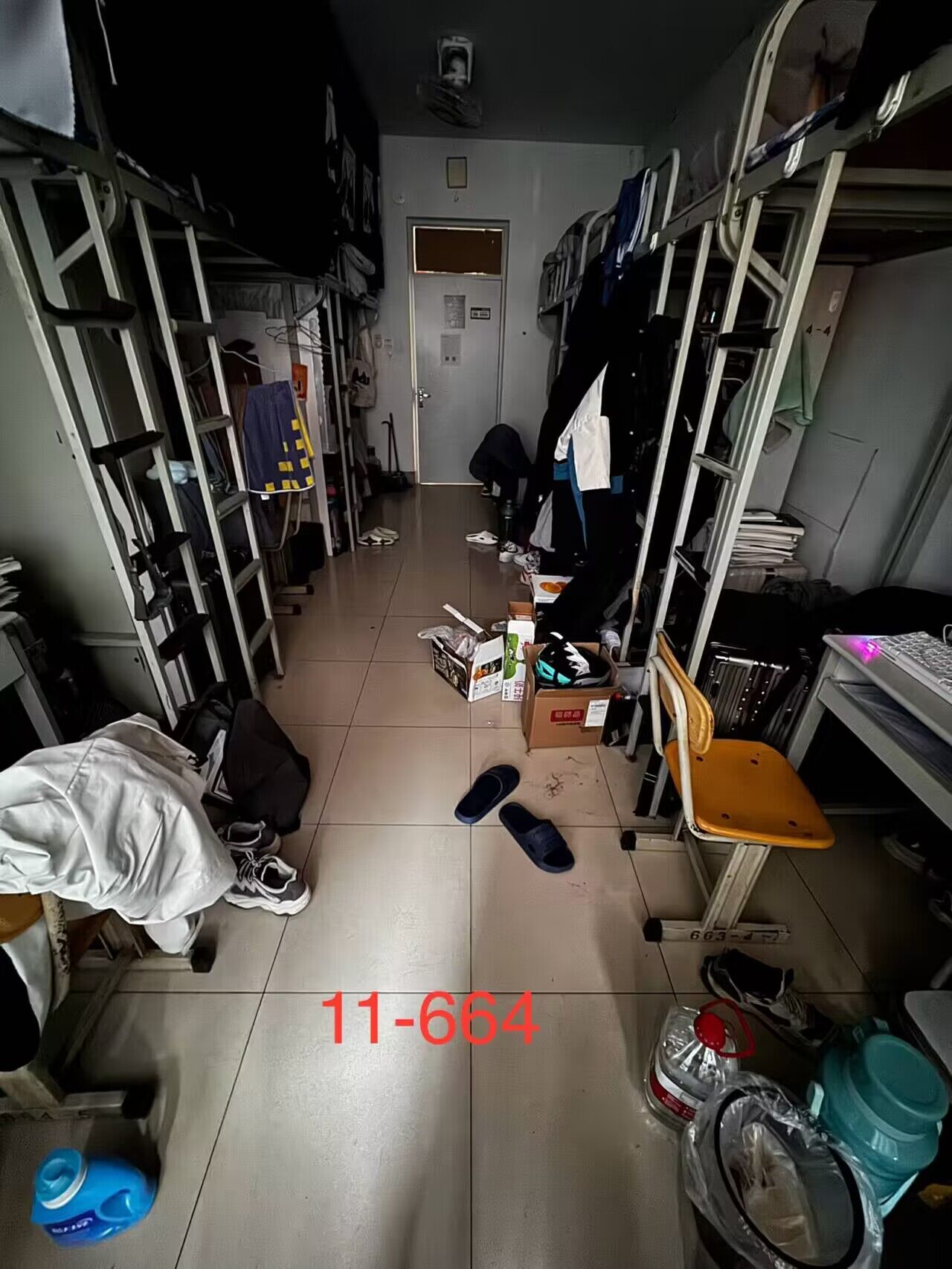 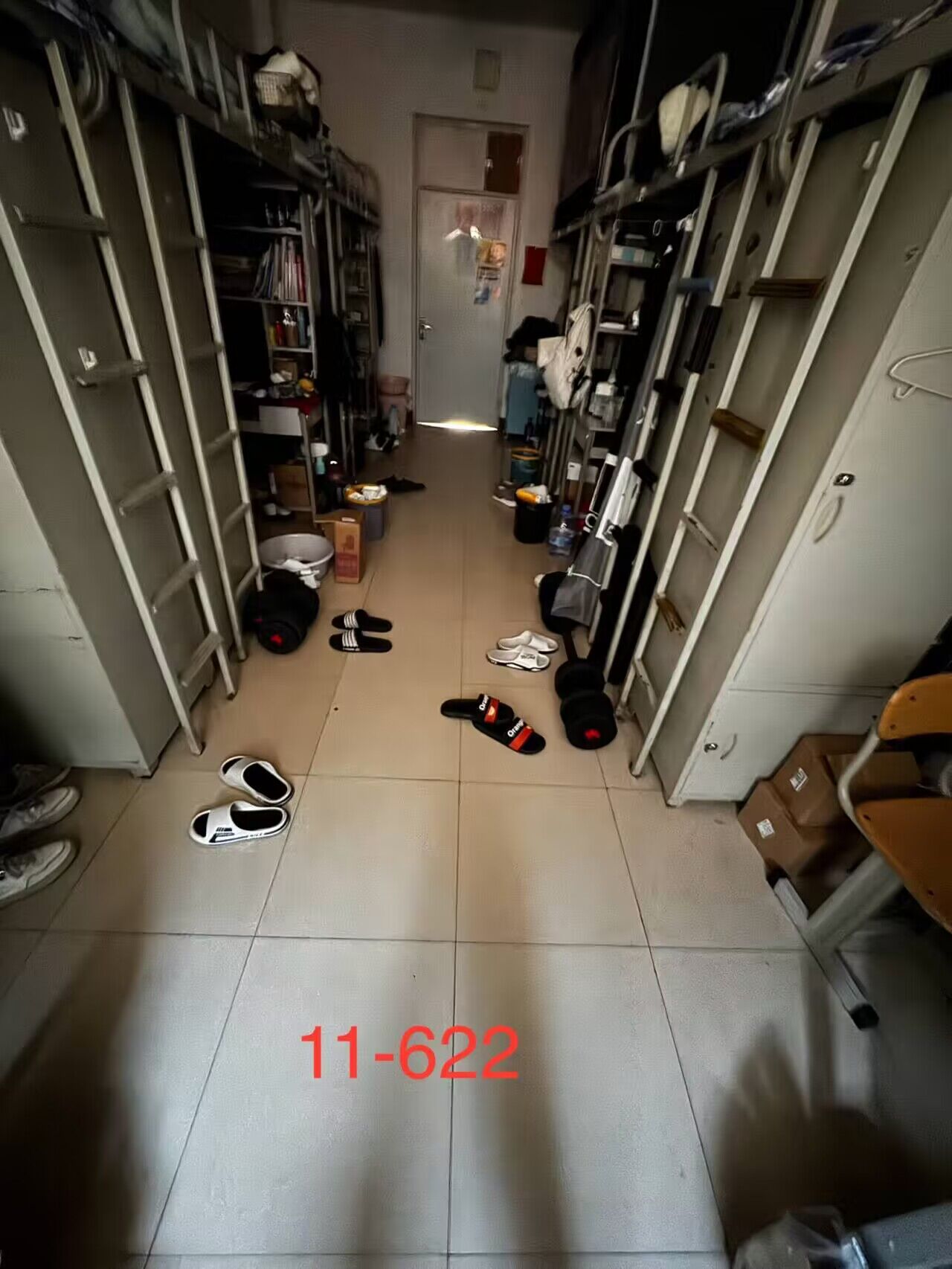 22级存在问题宿舍
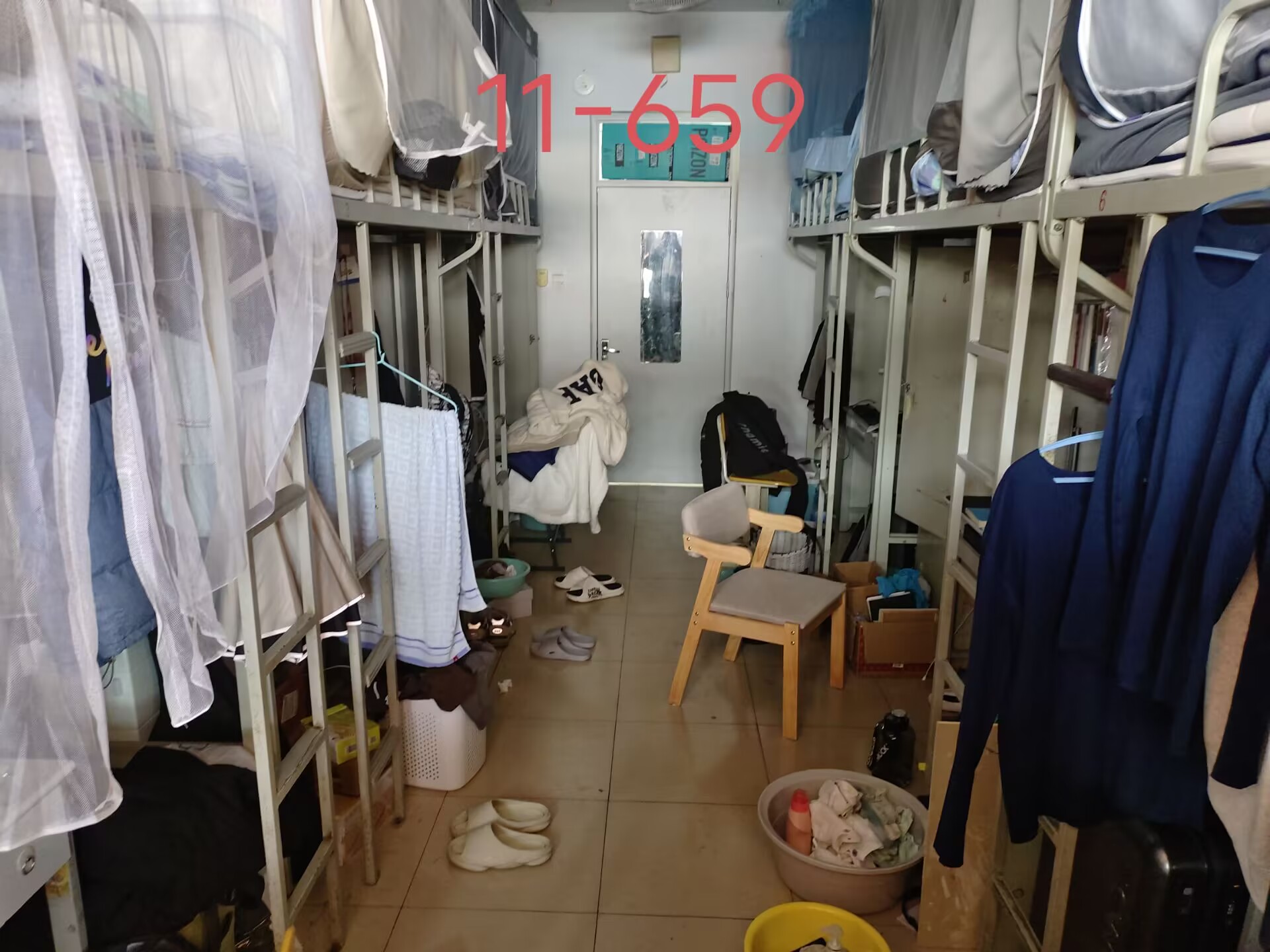 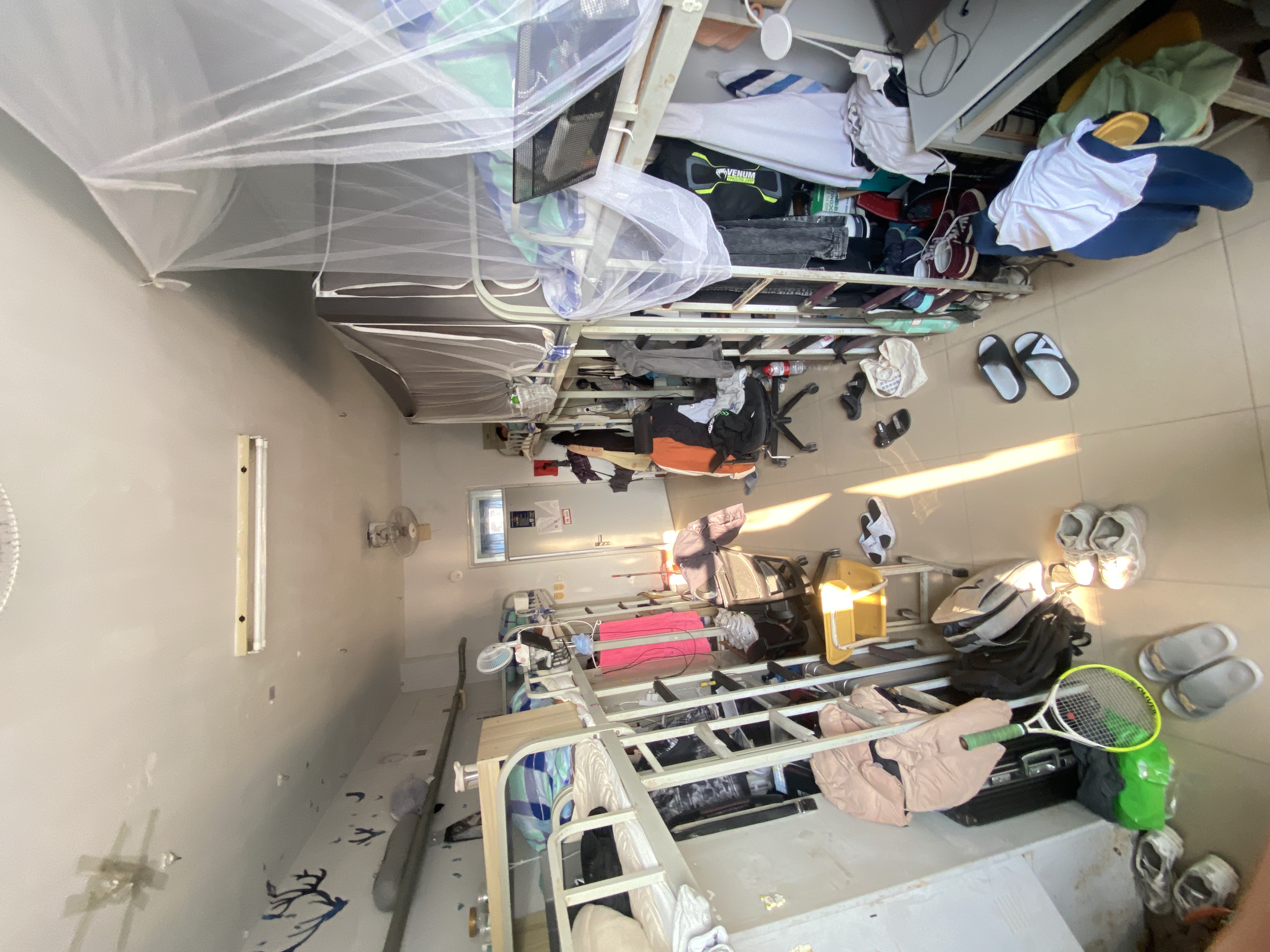 21级存在问题宿舍
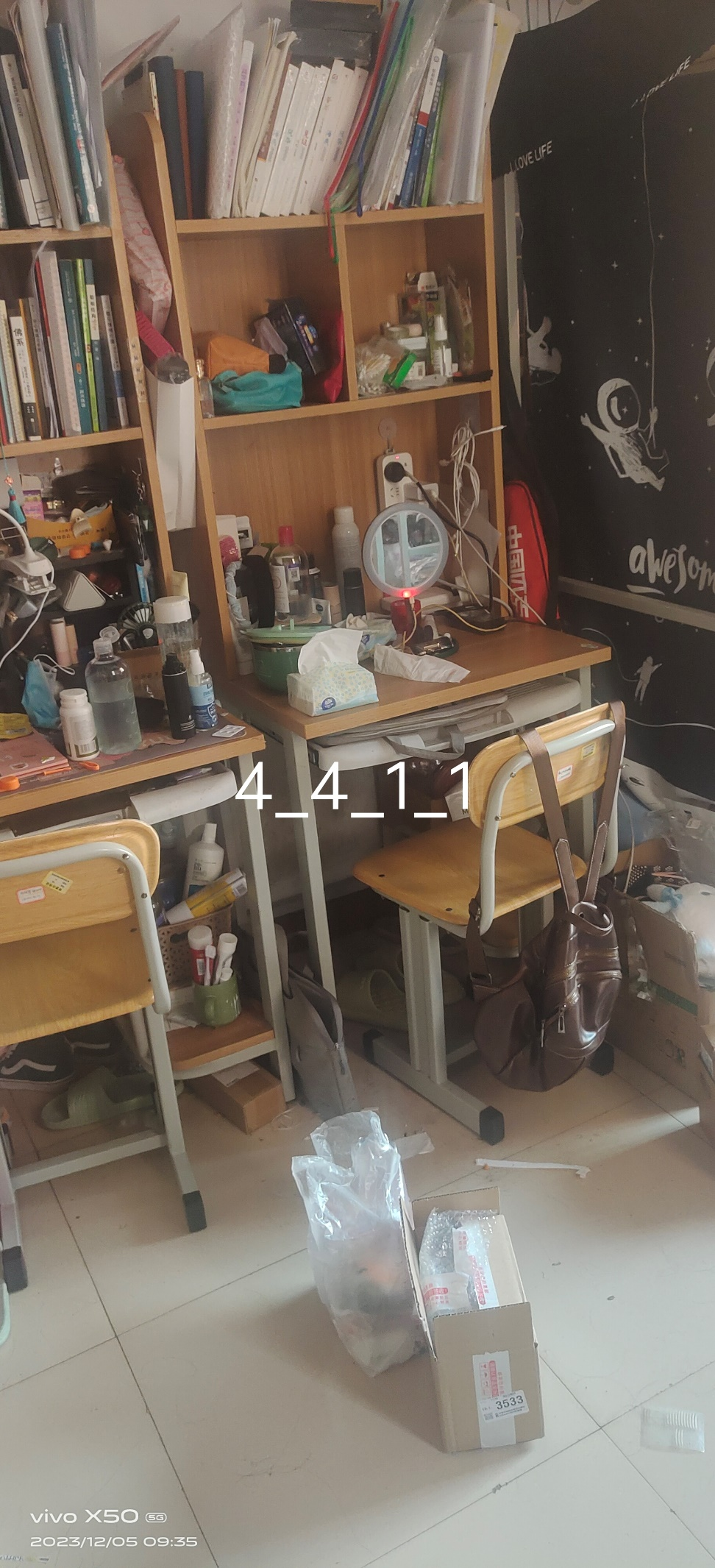 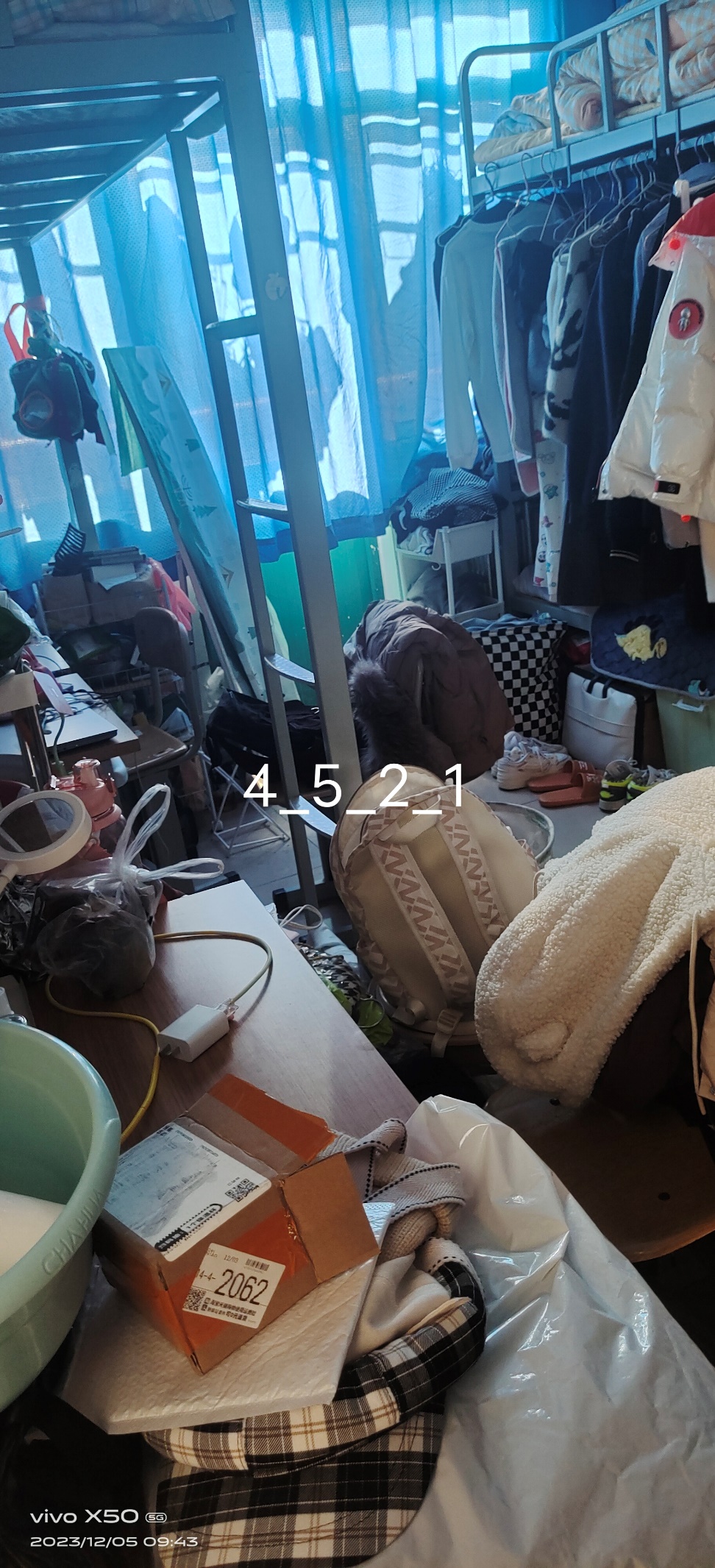 21级存在问题宿舍
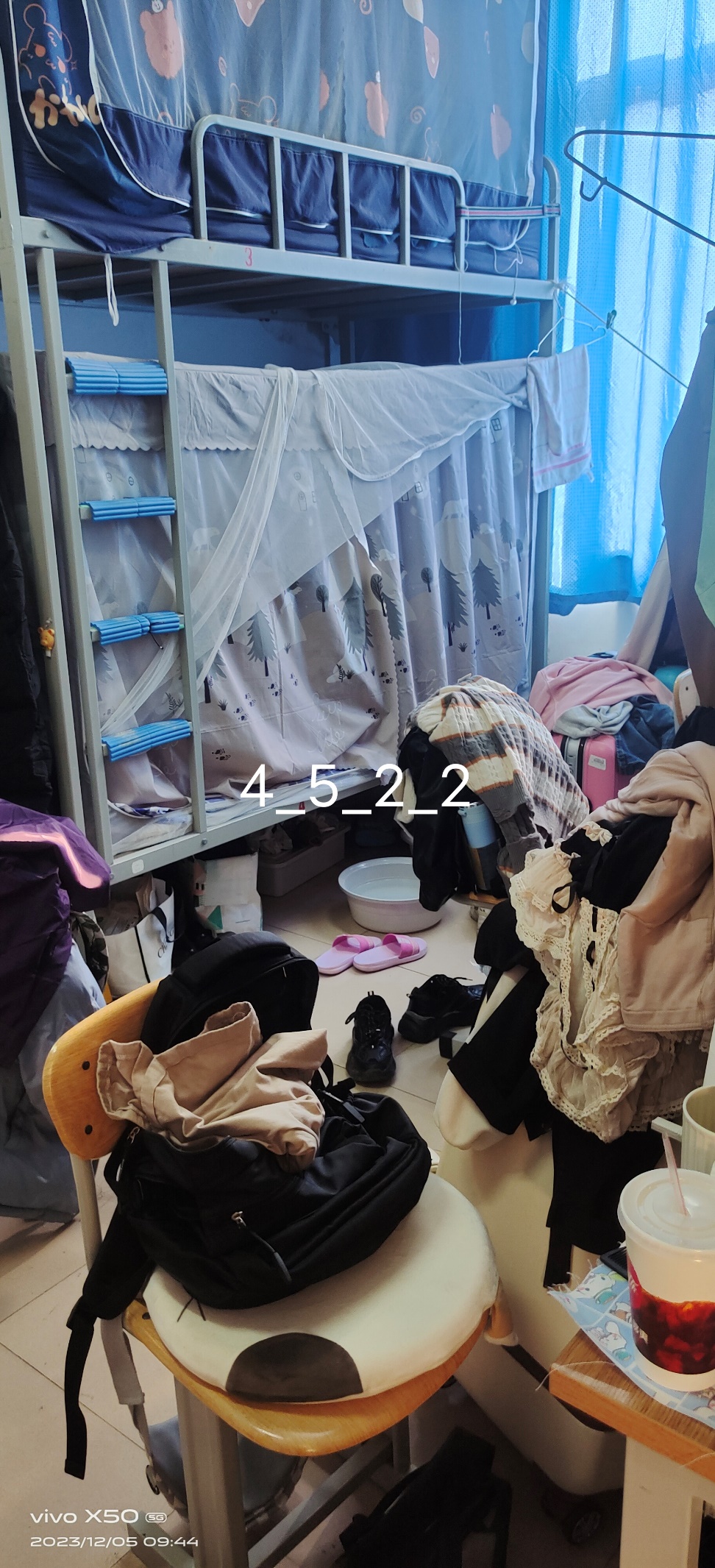 21级存在问题宿舍
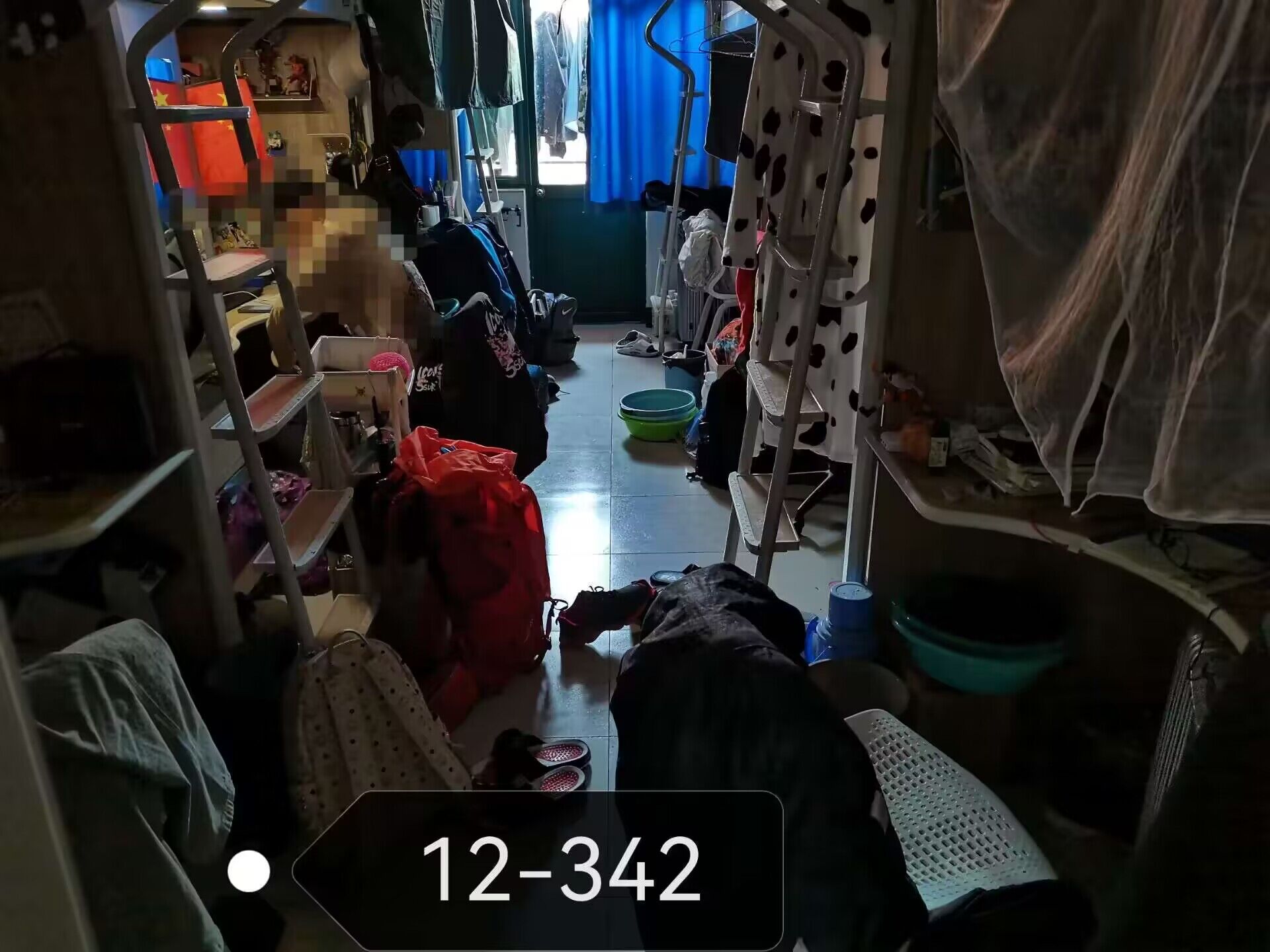 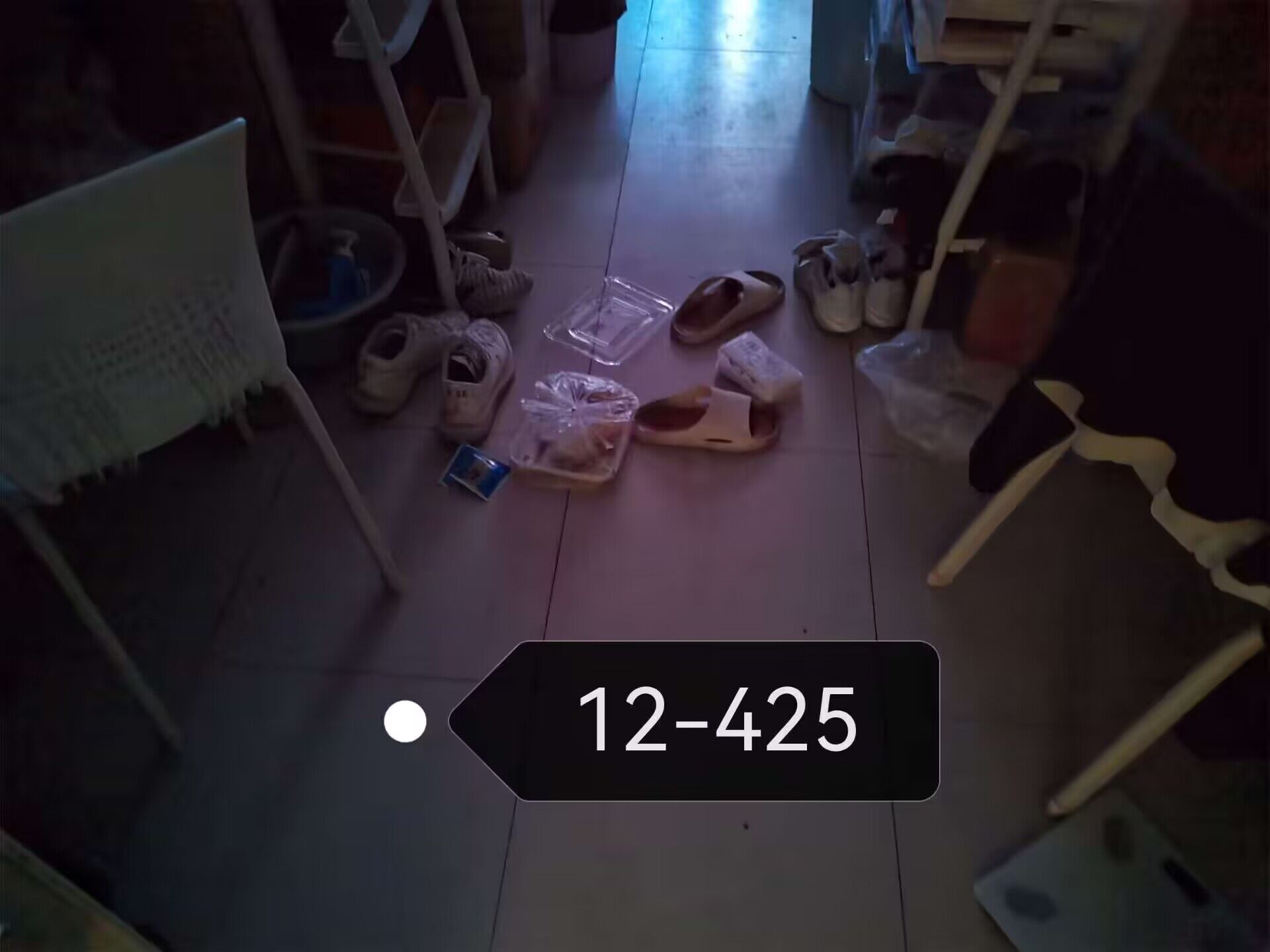 21级存在问题宿舍
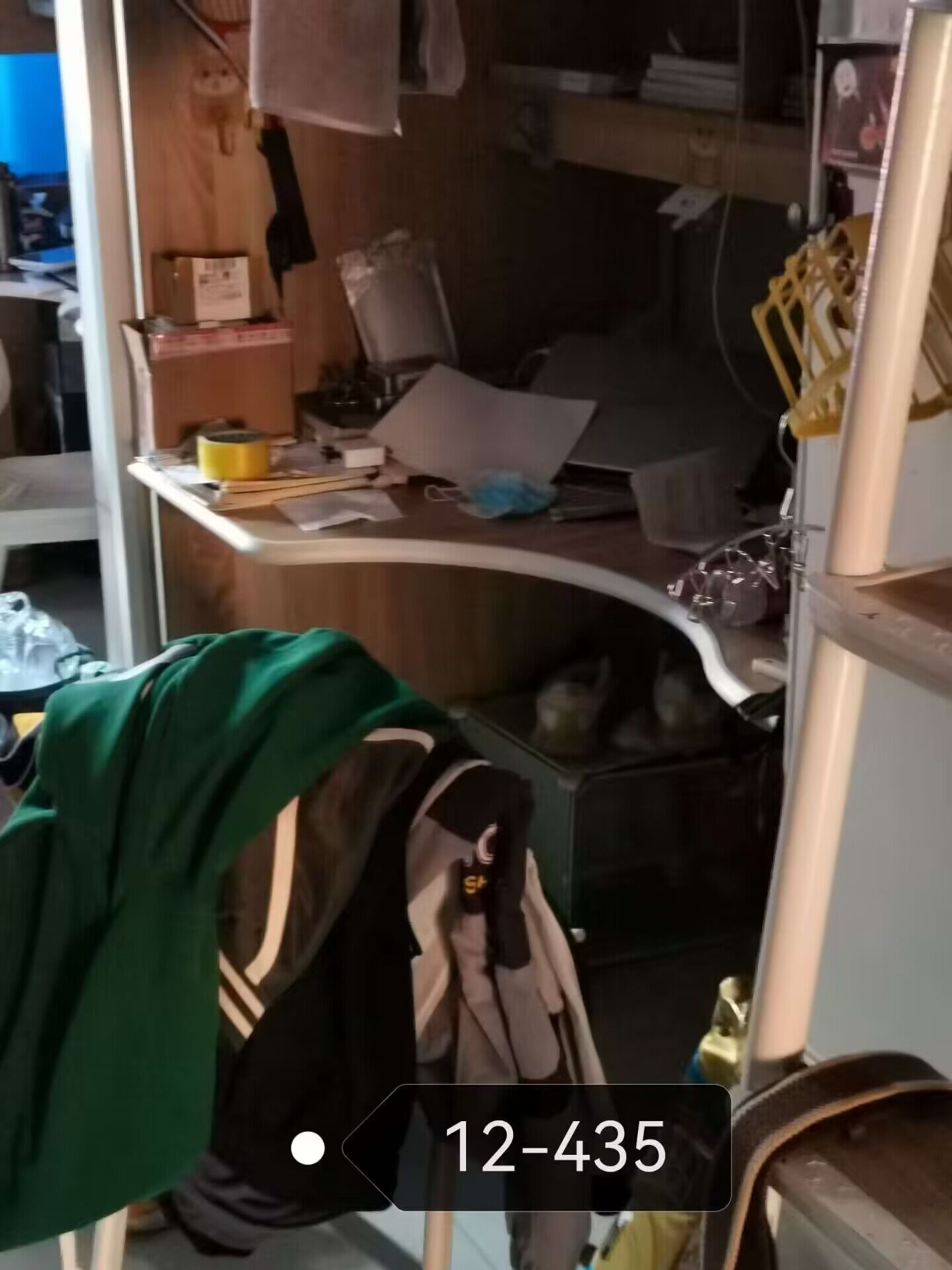 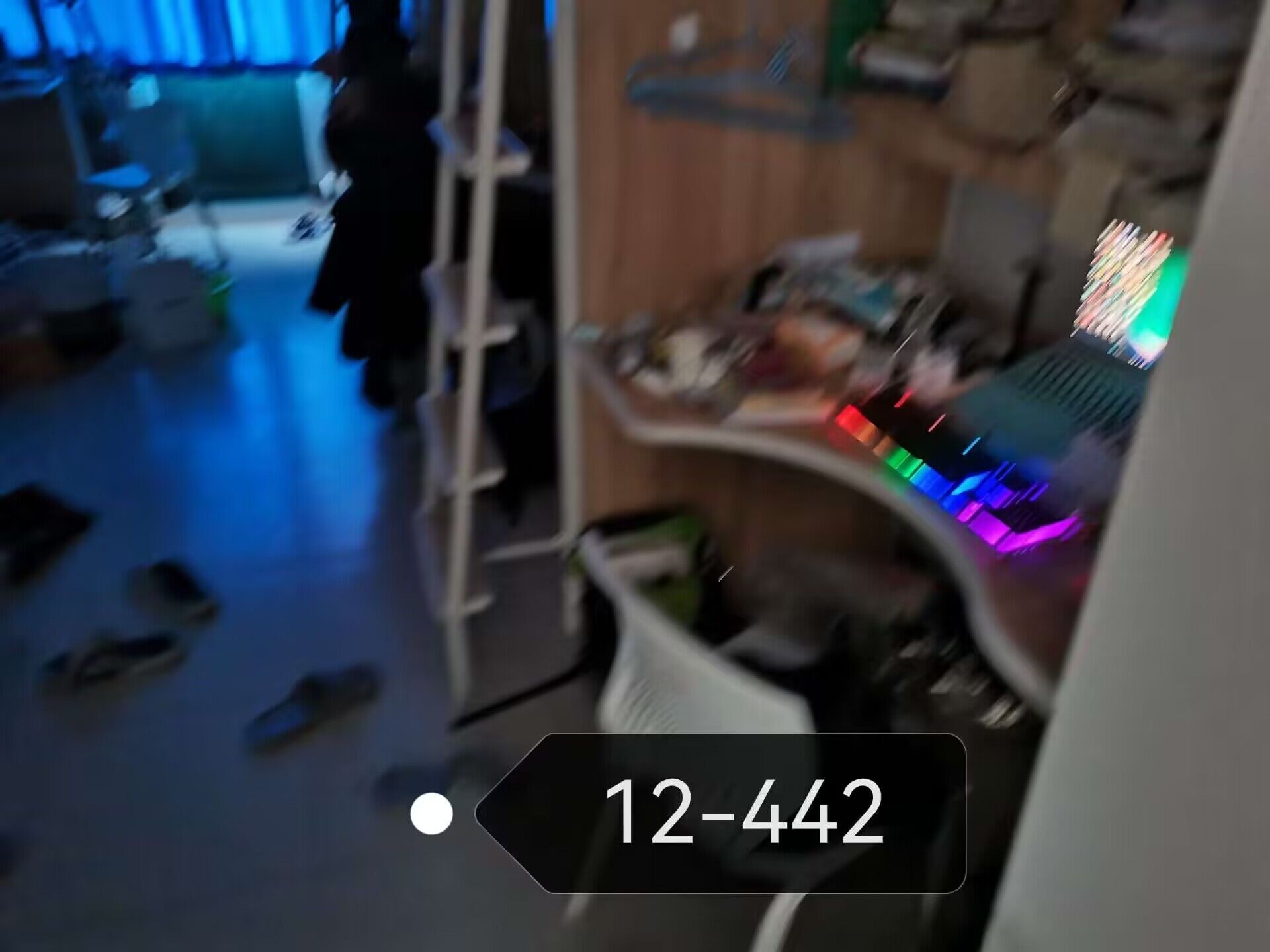 21级存在问题宿舍
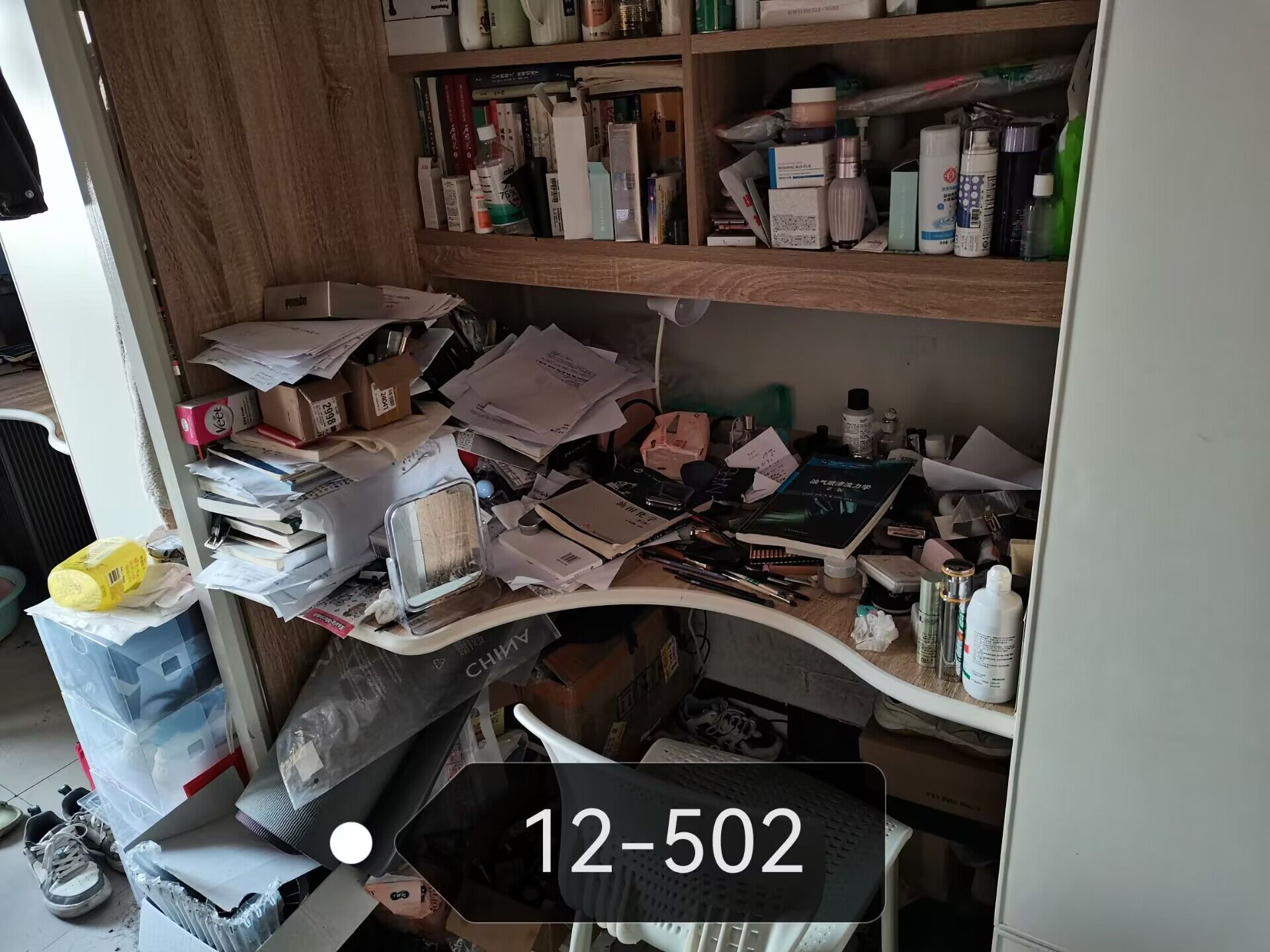 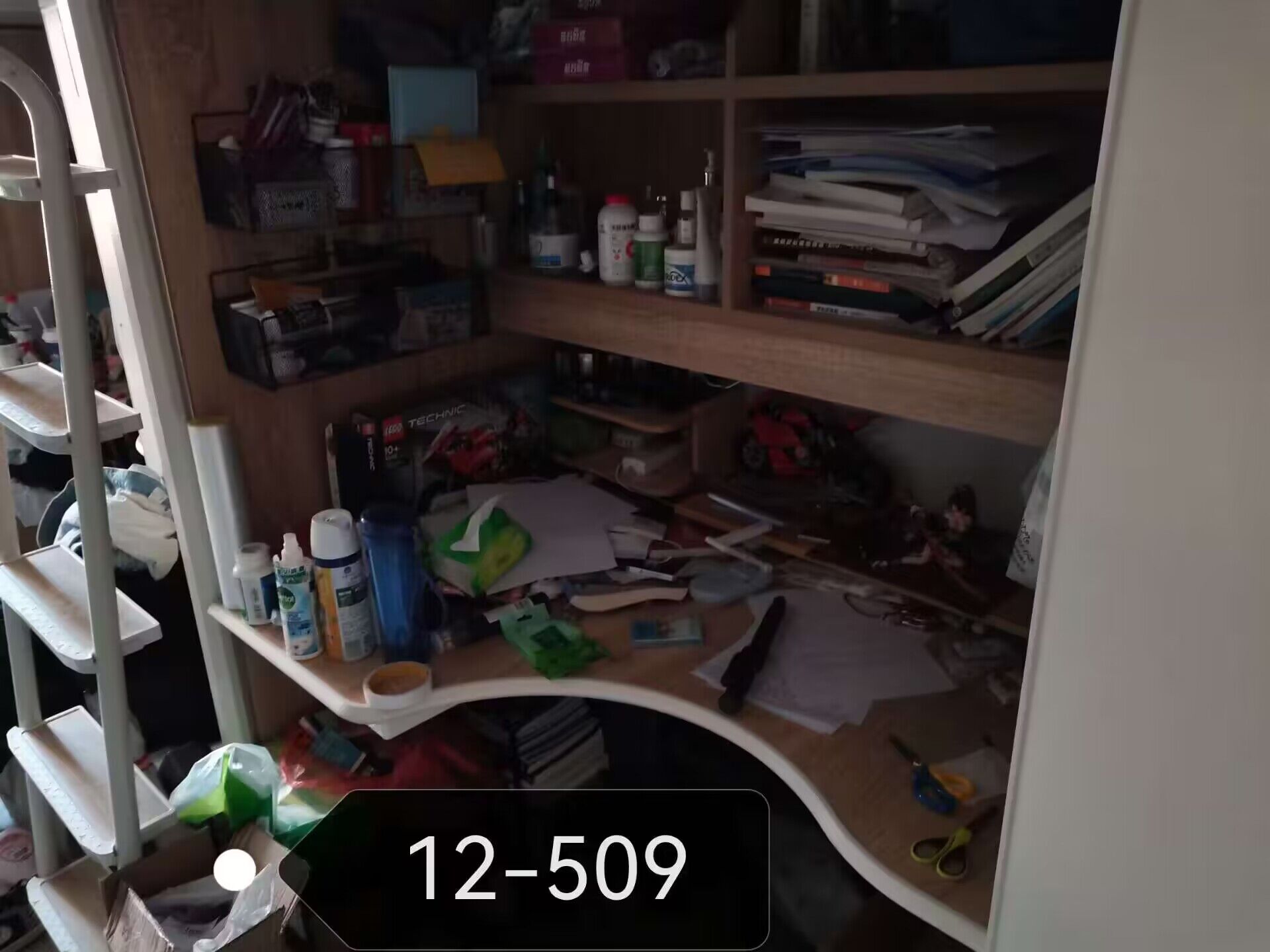 20级存在问题宿舍
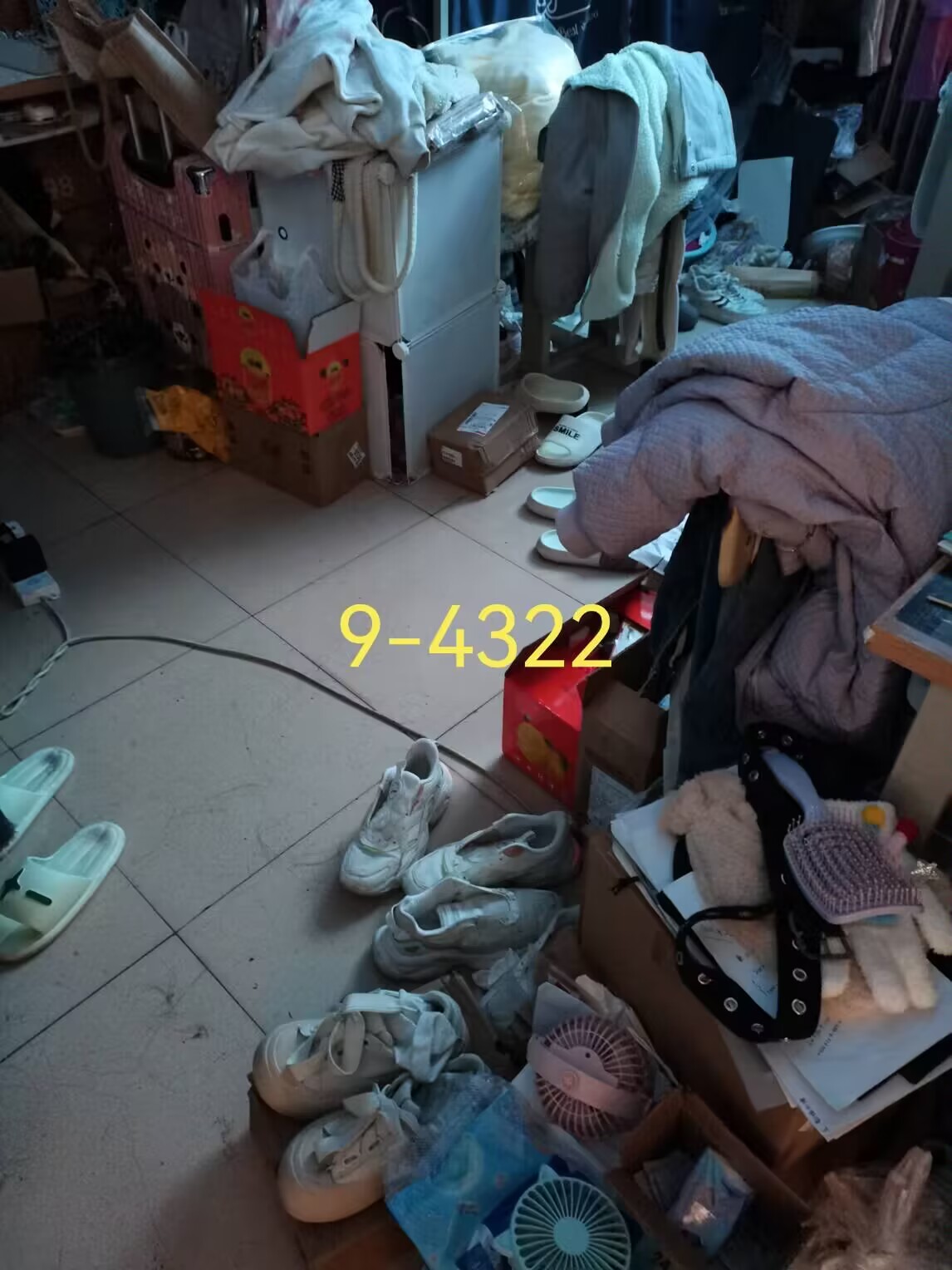 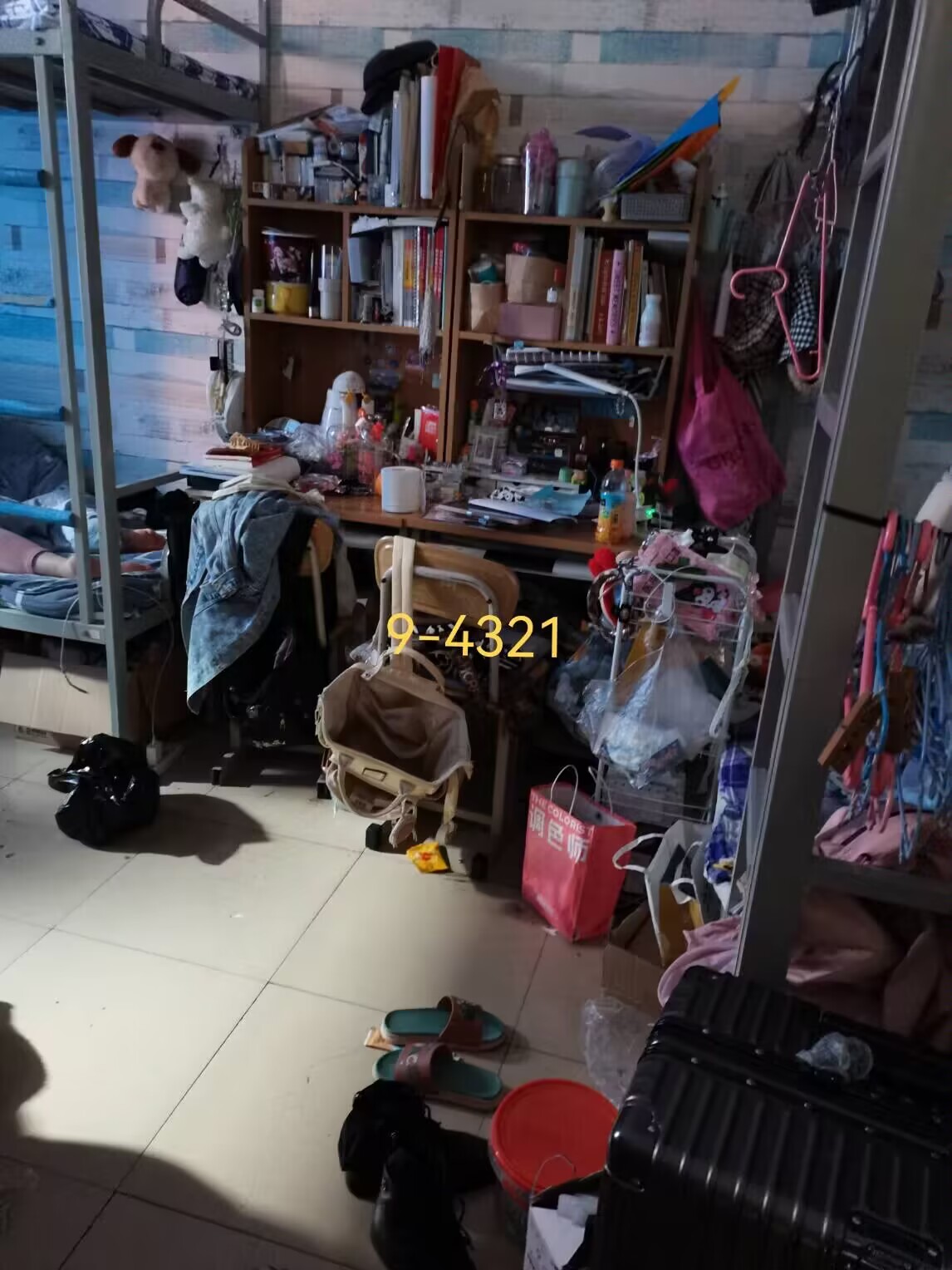 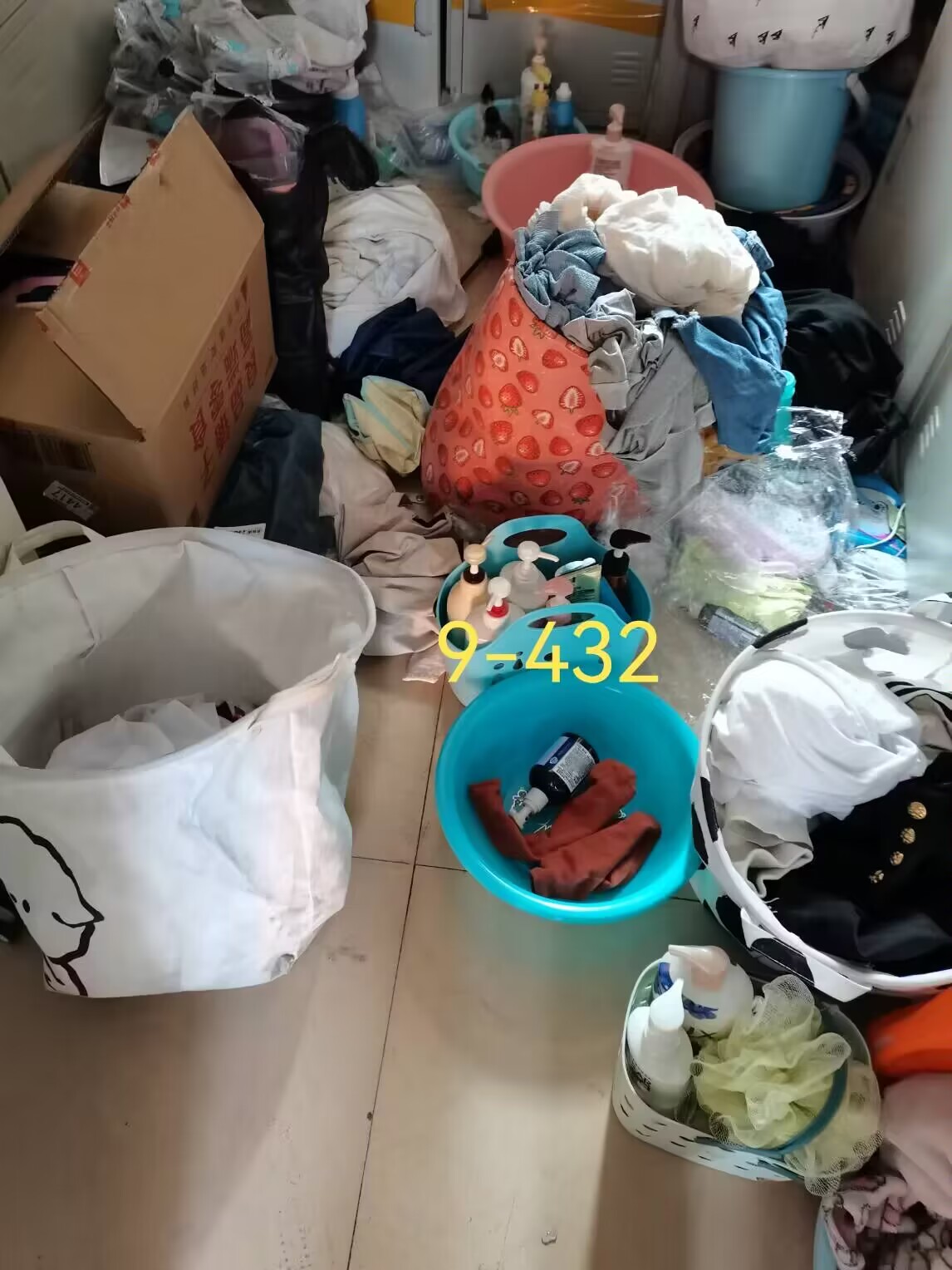 20级存在问题宿舍
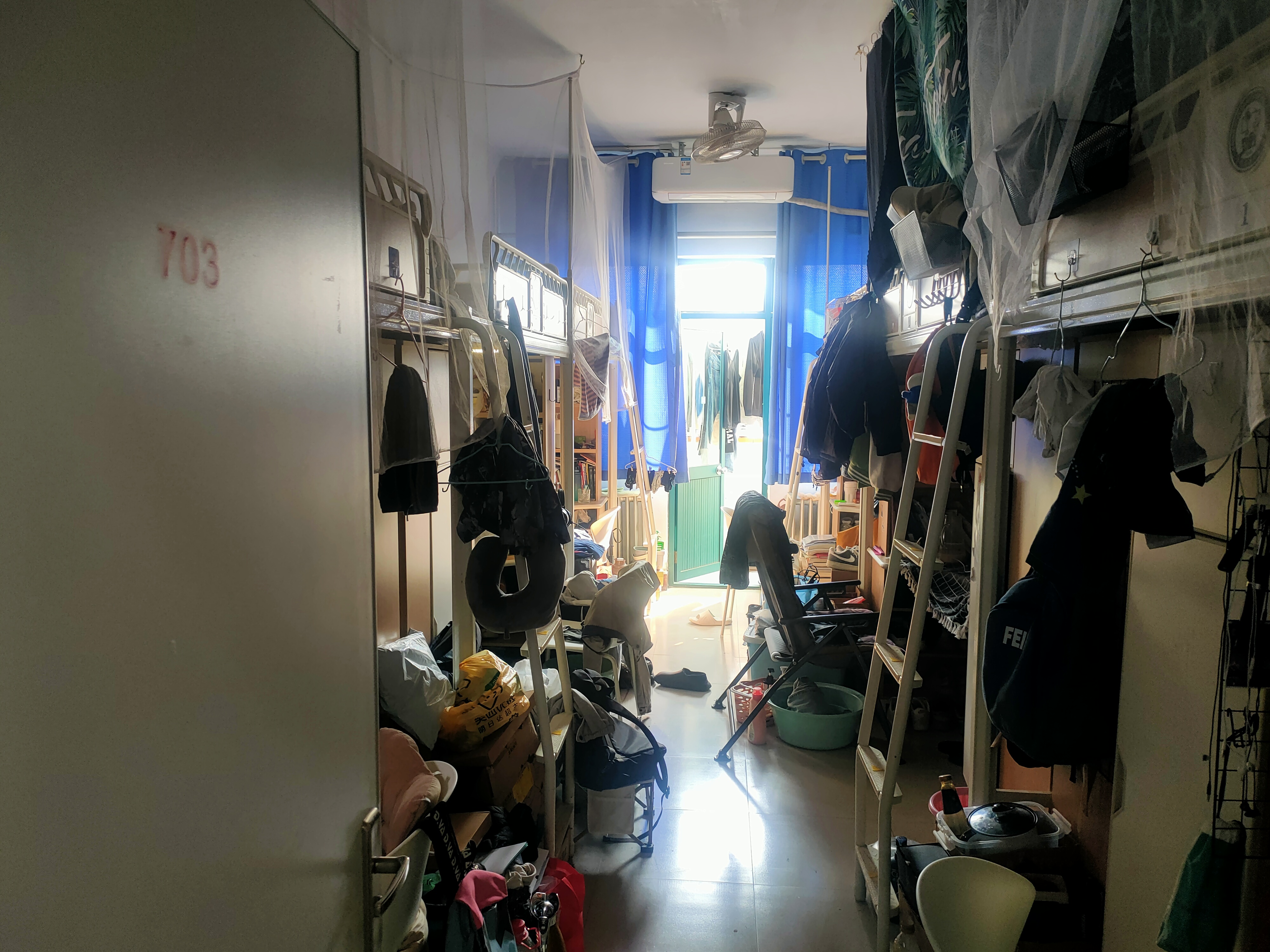 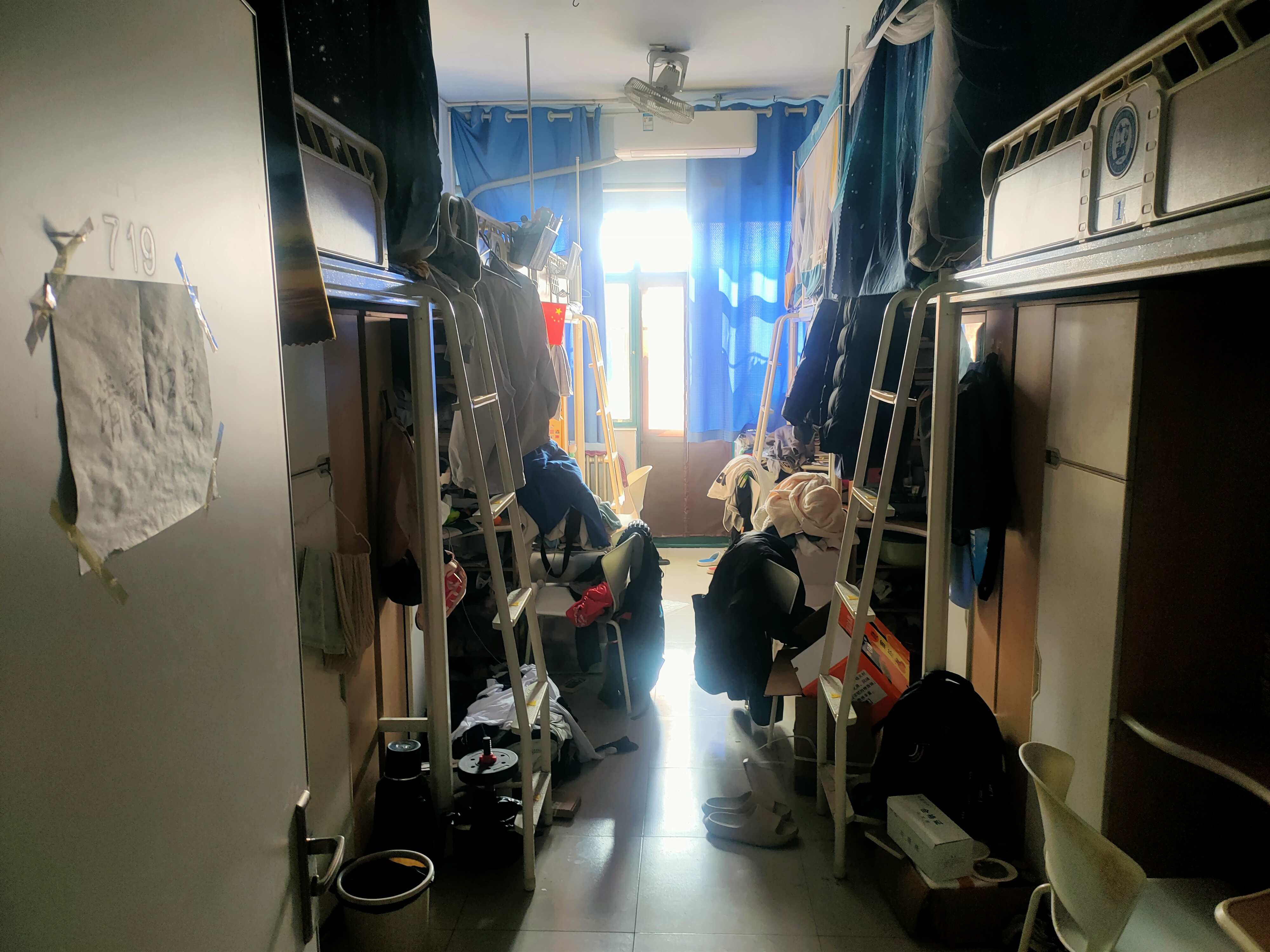